Ny opplæringslov sett fra Statsforvalterens perspektiv
Faglig frokost 09.02.2024
Statsforvalterens oppdrag
Iverksetter av nasjonal politikk

Informasjon og veiledning

Informere og veilede i regelverket

Målrettet bruk av virkemidler

Veiledningsplikt
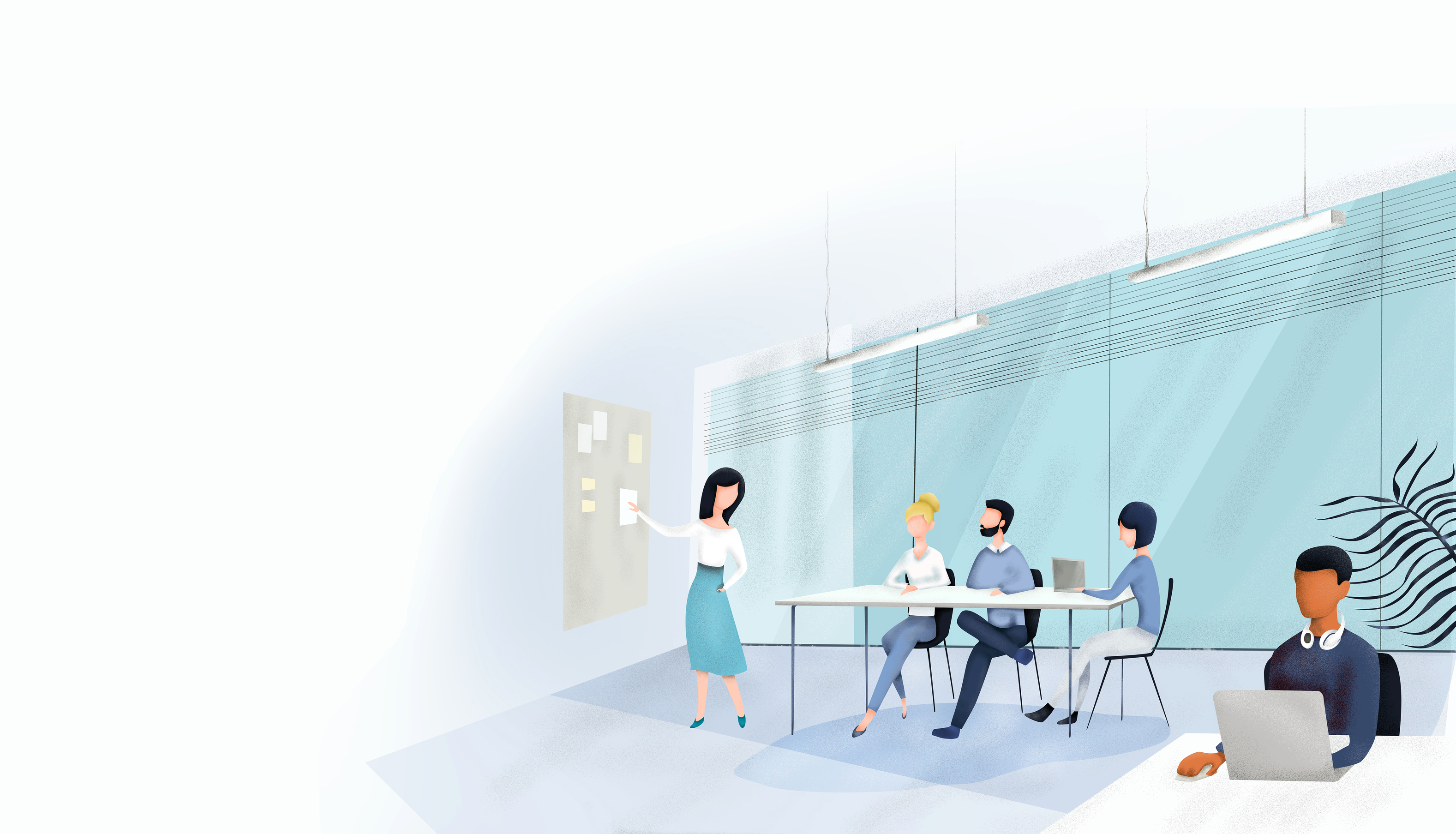 Hvordan jobber vi med ny opplæringslov?

…eller historien om den blinde som skal hjelpe den halte..?
Hva har vi gjort internt?
Plan for intern implementering – treffer oss ulikt

Strategi for hvordan svare på spørsmål

Annet?
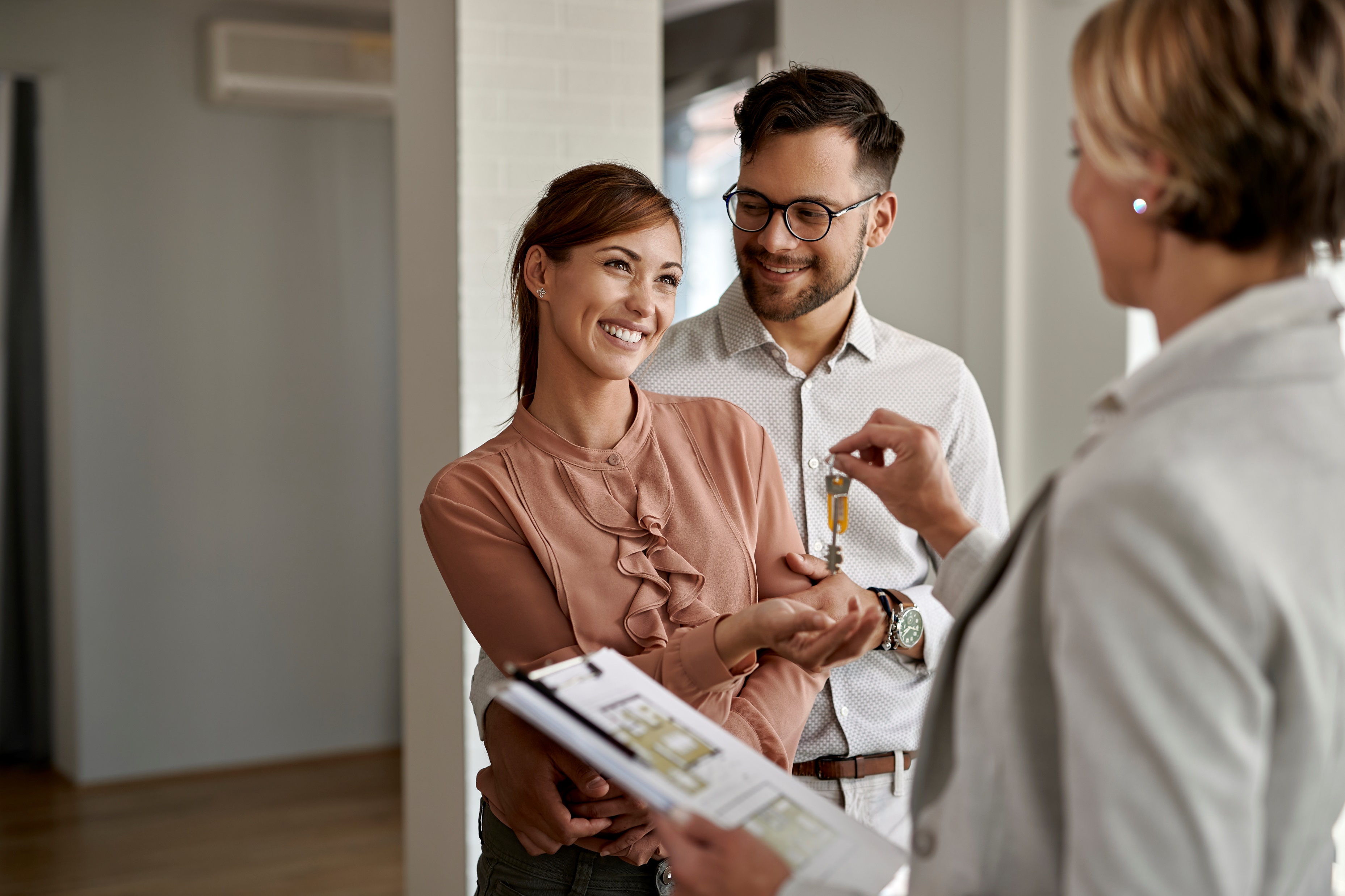 Hva skal vi gjøre internt?
Lande planer for eksterne aktiviteter
Rekke med webinarer?
Spørretimer?
Brev på ulike områder?
Informasjon på nettsidene våre?
Oppdatere maler
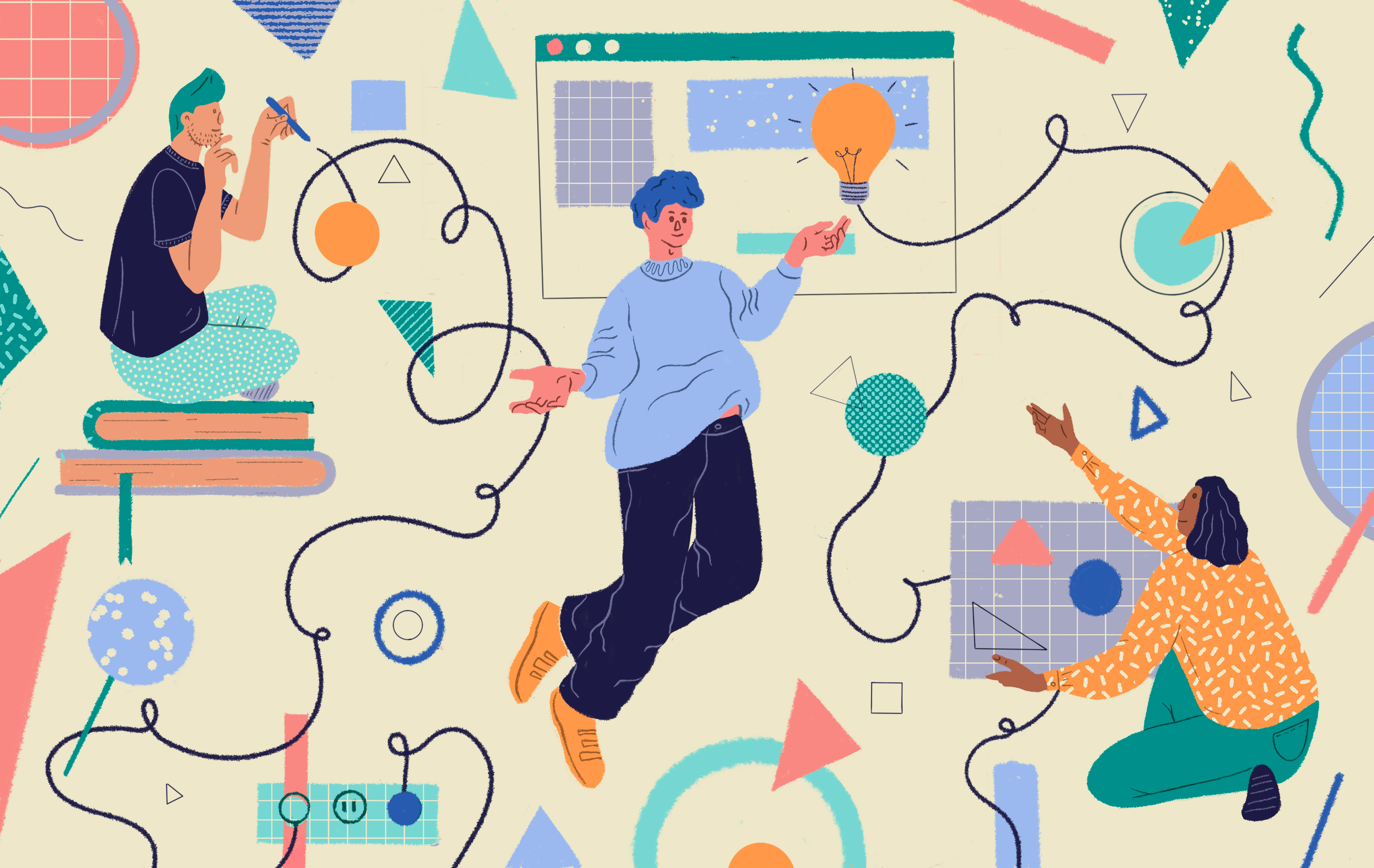 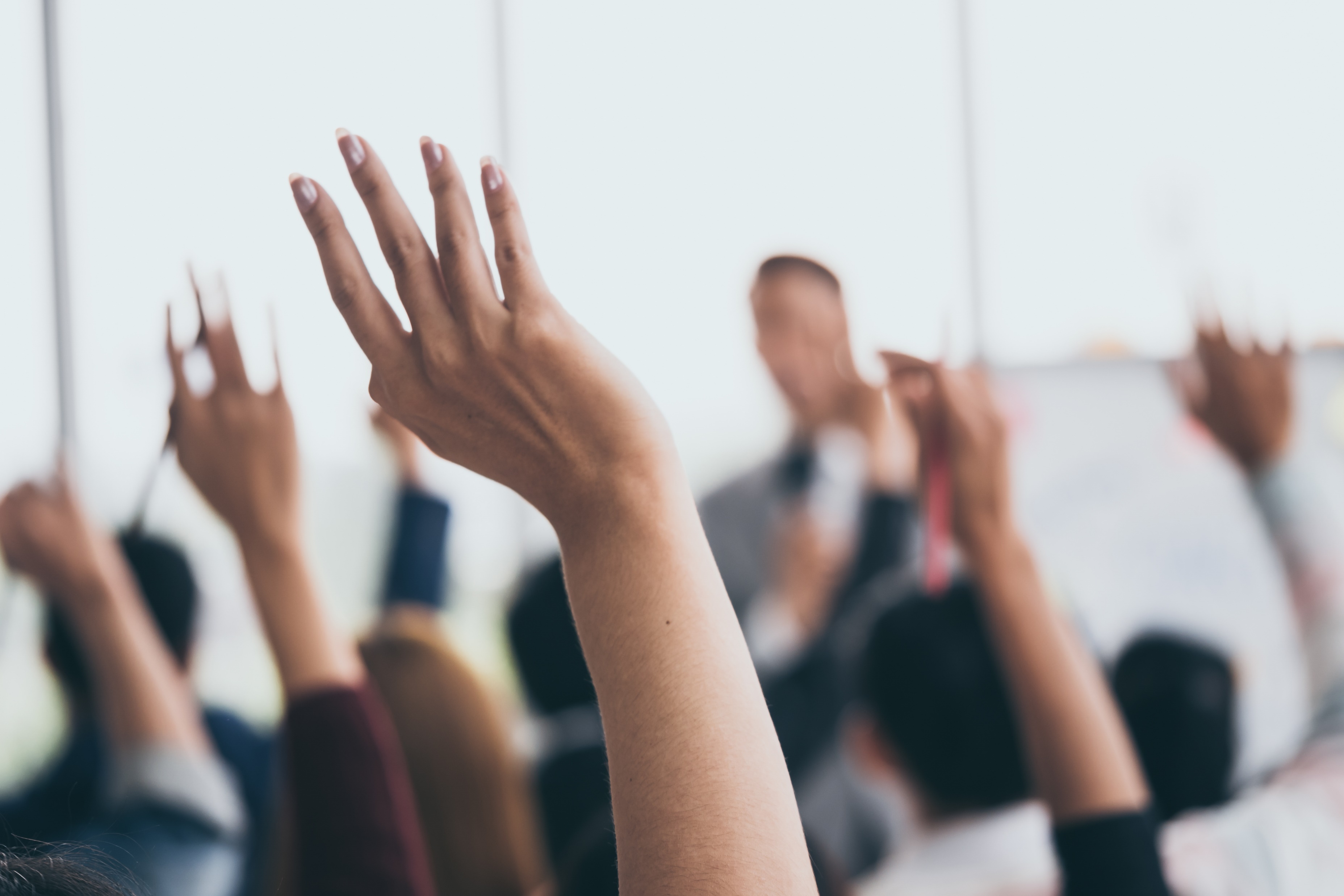 Hva har vi gjort eksternt?
Våren 2022: Samling kommunalsjefer Oslo og Viken

Våren 2023: Samling kommunalsjefer Oslo og Viken

Høsten 2023: Samling kommunalsjefer Oslo og Viken

Teamsrom med kommunalsjefene
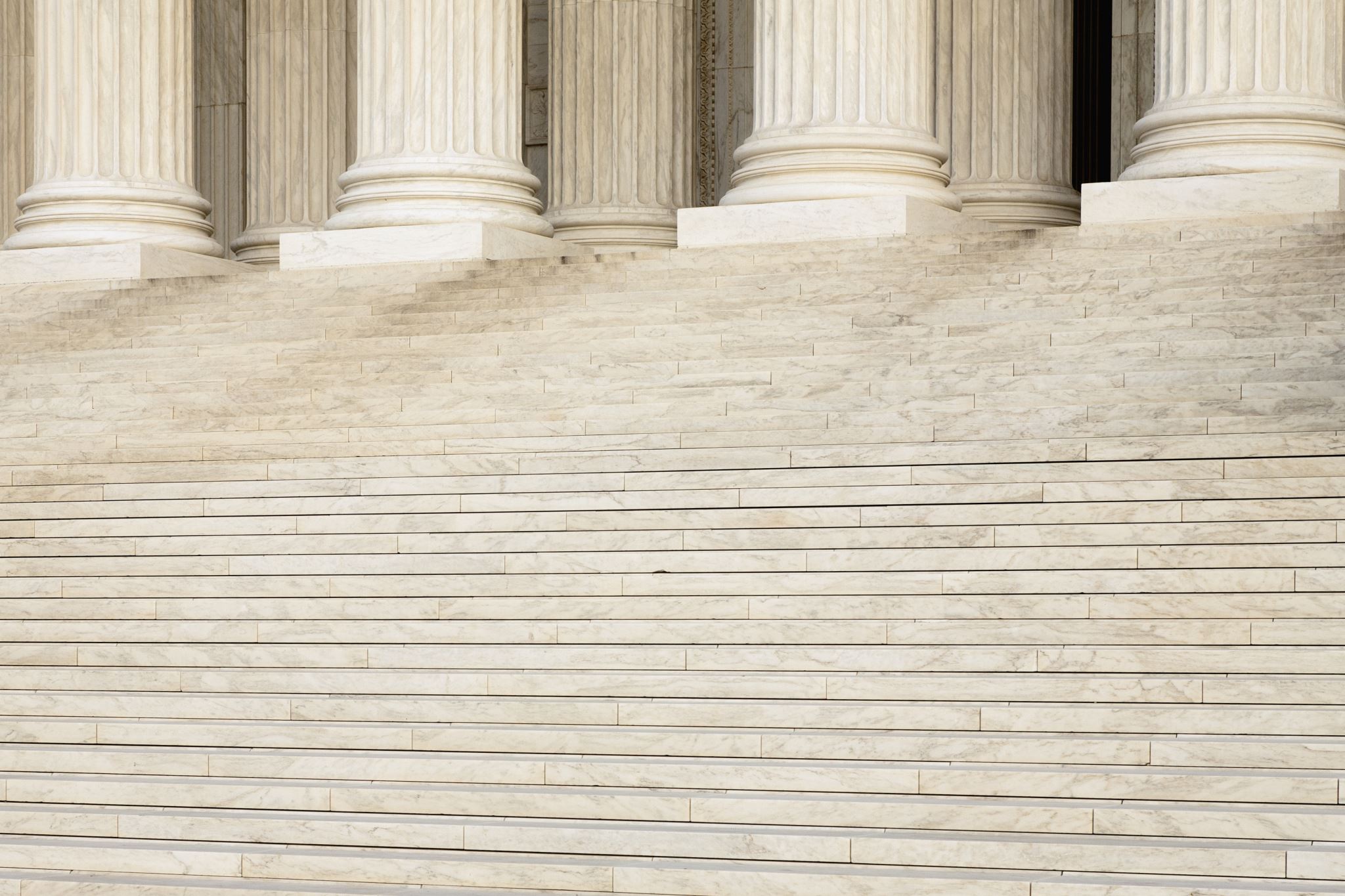 Hva skal vi gjøre eksternt?
Kommunesamling våren 2024

Etablere nettverk

Udir skolere statsforvalterne tidlig mai 2024
Vil utløse en rekke veiledningsaktiviteter fra oss resten av 2024
Status arbeid med forskrift til ny lov
Internt:
Ulike faggrupper har sett på høringsforslaget og laget forslag til innspill
Ledergruppen så på forslaget 08.02.
Frist innspill til Udir 18.02.

Eksternt:
Udir lager høringsoppsummering
og sender anbefaling til KD før påske​
Fastsettes vår/tidlig sommer​
Lov og forskrift i kraft 1. august 2024
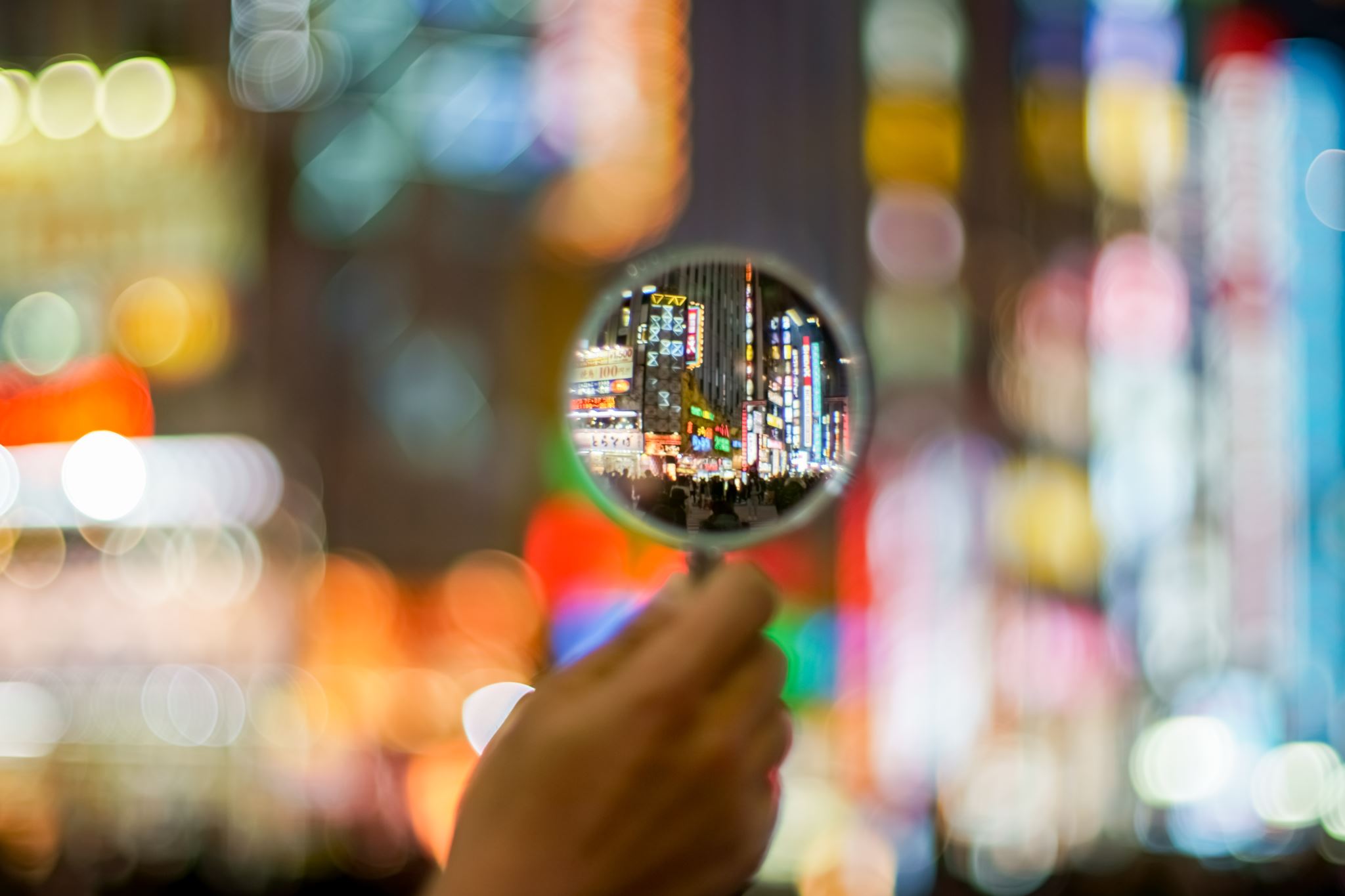 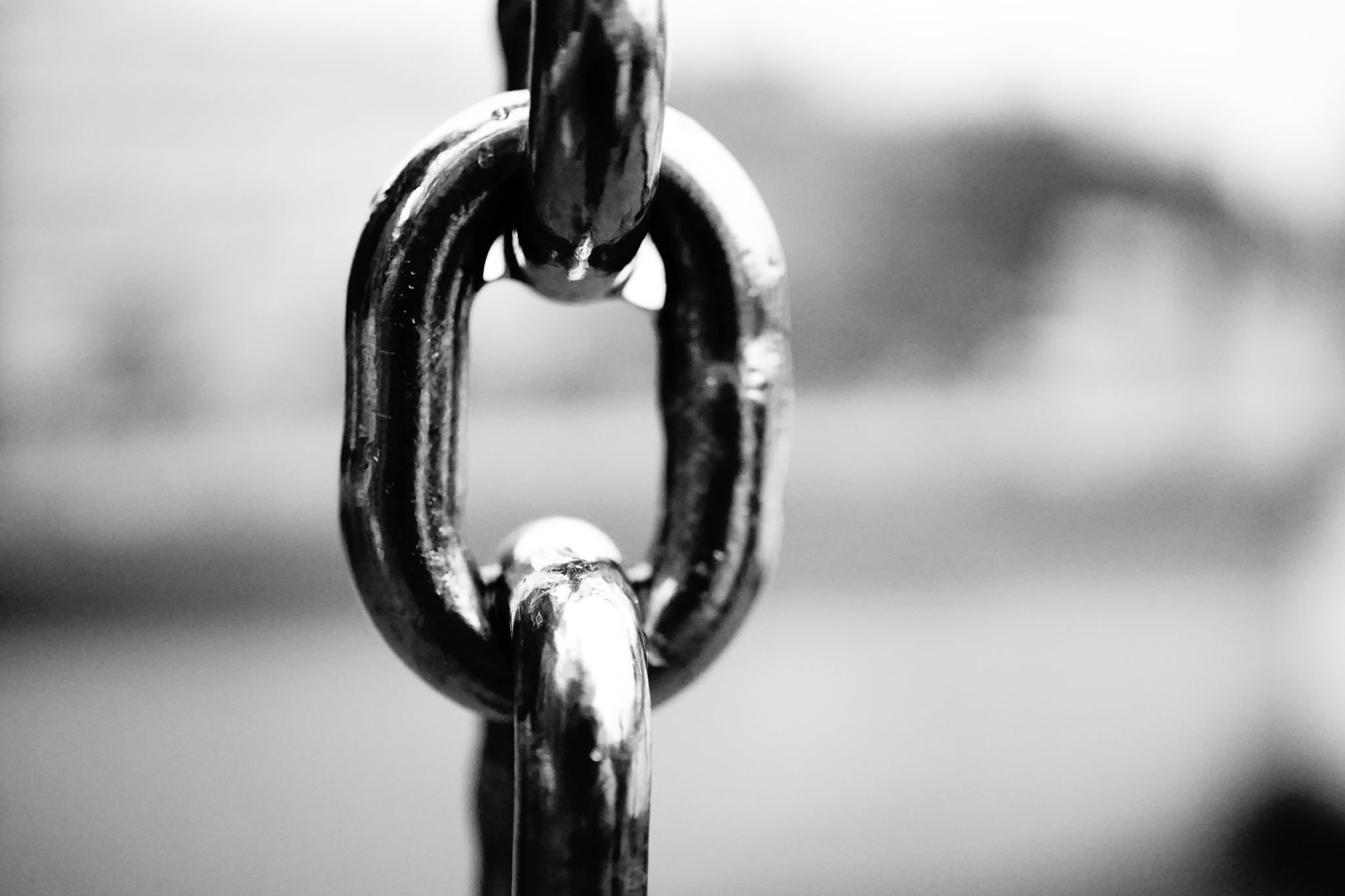 Kobling mot kompetanseordningene?
Lokal kompetanseutvikling i barnehage og grunnopplæring
Desentralisert ordning for grunnskoler og videregående skoler
Kompetanseløftet for spesialpedagogikk og inkluderende praksis

Eiere melder behov for midler til kollektiv kompetanseutvikling i egne virksomheter
Målgrupper: Lærere, leder og andre ansatte i barnehager og skoler, og andre i organisasjonen rundt som bidrar til kvalitet i tilbudet til barn og unge
Nytt regelverk kan i prinsippet falle innenfor, jf. mange tiltak knyttet til fagfornyelsen